Human Intelligence vs. Artificial Intelligence: The Connection
Dr. Peter Pirnejad
City Manager – 	Town of Los Altos Hills & Cal-ICMA President Elect
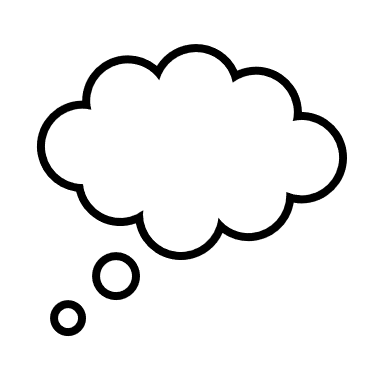 What is Artificial Intelligence?
A machine that imitates human behavior.
Source: Merrian-Webster
[Speaker Notes: AI has no emotions or independent thought, yet.]
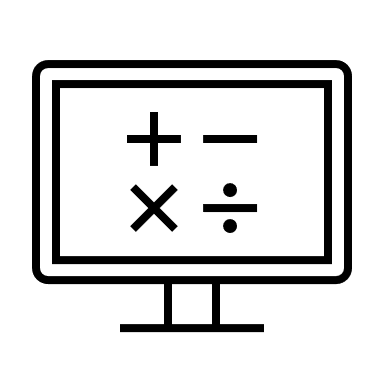 AI is data, code, and mathematics.
Today, we use Artificial Narrow Intelligence (ANI).

It’s good at performing specific tasks.
Popular Uses Of AI Include:
AI Is Helping To Detect Cancer Earlier
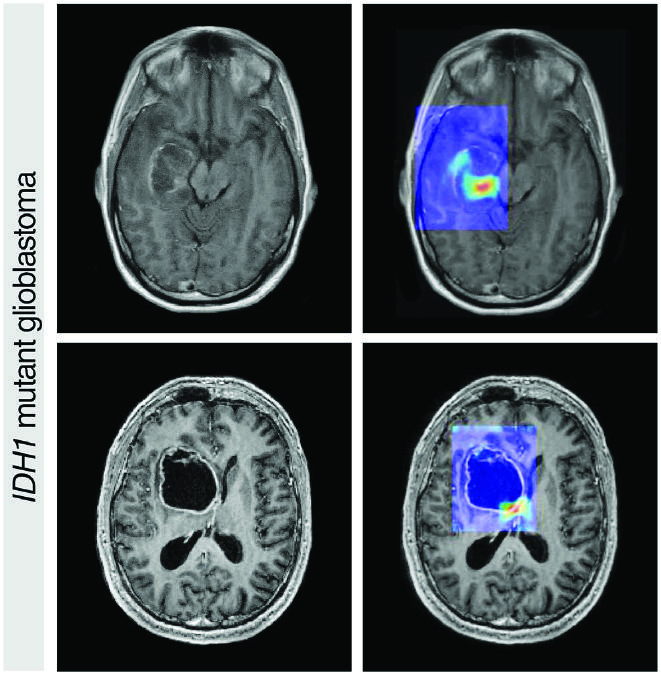 What Is Driving AI Innovation?
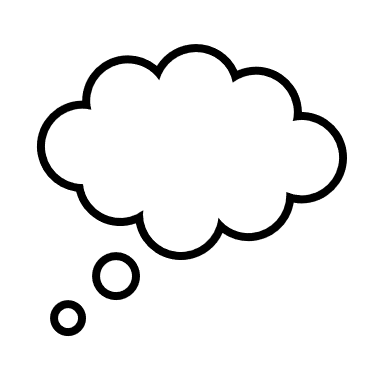 What is Generative AI?
Simply, it is software that creates new content based on a variety of inputs.
This New Content Is Remarkable And Includes Text, Pictures, Video, and Audio.
Popular Uses Of Gen AI in Government
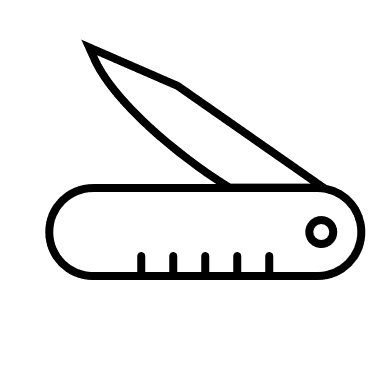 Multipurpose Gen AI Tools
[Speaker Notes: Free ChatGPT: Latest version 4o supports: Faster response, will include the LLM from the premium version, analyze data and charts, upload files to analyze, significant visual features enabling users to discuss what ChatGPT sees, support for 50 languages, and a new feature that can memorize what’s important to user. 
Issues: Potential challenges with privacy and copyright, misinformation, hallucinations, and bias.]
[Speaker Notes: Google Astra: A universal AI agent that is helpful in everyday life. Building on Google Gemini models, Project Astra explores the future of AI assistants that can process multimodal information, understand the context you're in, and respond naturally in conversation.
Issues: Potential challenges with privacy and copyright, misinformation, hallucinations, and bias.]
[Speaker Notes: Microsoft Copilot for Microsoft 365 combines the power of large language models (LLMs) with your organization’s data – all in the flow of work – to turn your words into one of the most powerful productivity tools on the planet. It works alongside popular Microsoft 365 apps such as Word, Excel, PowerPoint, Outlook, Teams, and more. Copilot for Microsoft 365 provides real-time intelligent assistance, enabling users to enhance their creativity, productivity, and skills.]
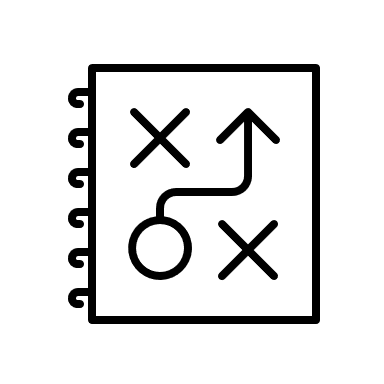 Government Focused AI Tools
Public Safety - Police
Software to help eliminate crime and keep communities safe. Their holistic public safety platform is comprehensive and intelligent – that means you have the actionable evidence you need to solve, deter and reduce crime across neighborhoods, schools, businesses and entire cities.
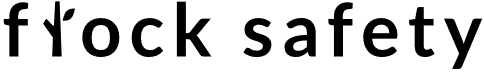 www.flocksafety.com
Public Safety - Fire
Rain’s technology is built to help fire agencies more rapidly suppress wildfires during the earliest stages of ignition. By adapting existing military and civil autonomous aircraft with the intelligence to perceive, understand, and suppress wildfires, Rain enables numerous aircraft to be prepositioned in remote locations resulting in accelerated response time.
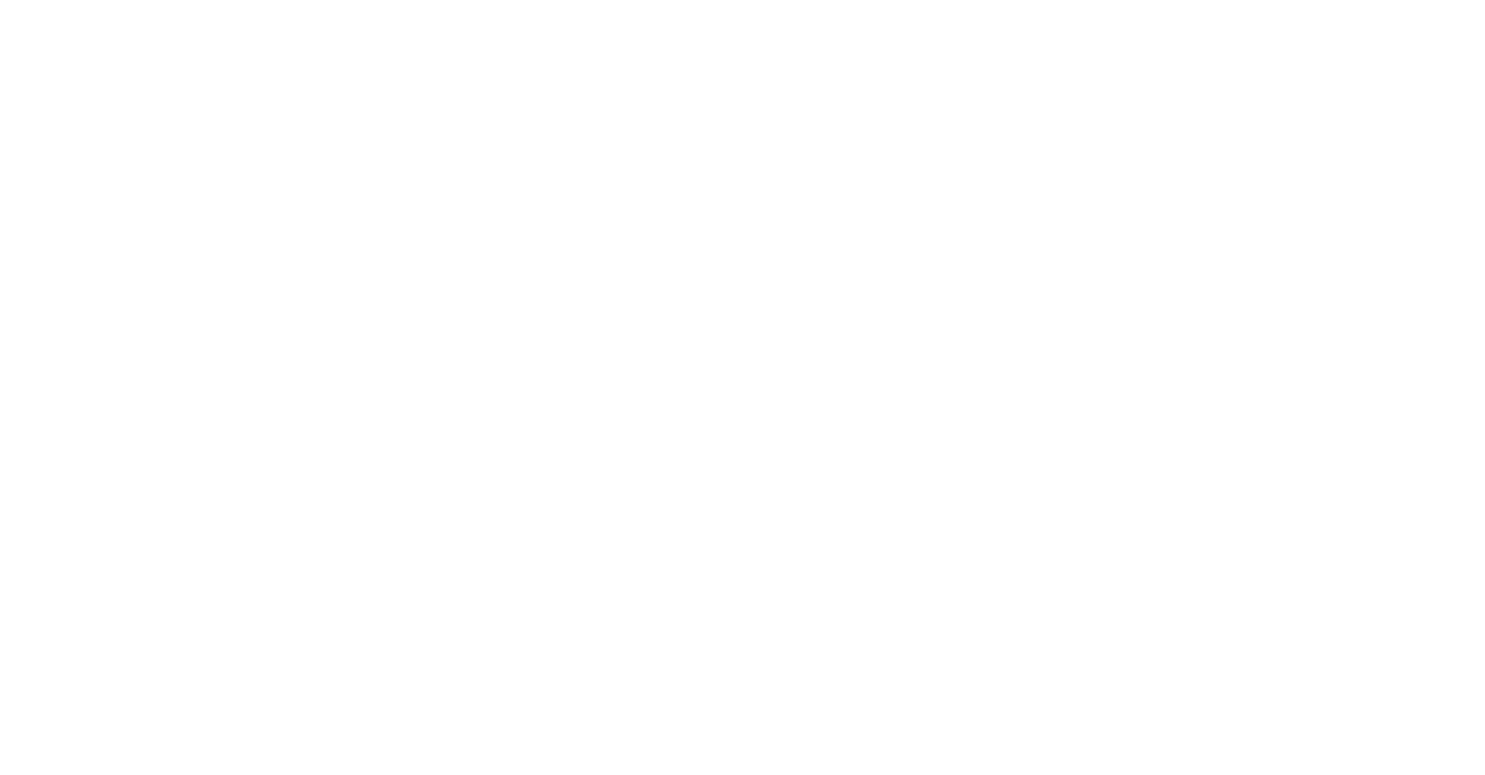 www.rain.aero
Public Safety - Enforcement
AI-powered cameras perceive, map, and understand their environment, and collaborate to deliver state-of-the-art traffic enforcement and real-time insights.
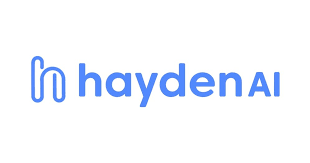 www.hayden.ai
[Speaker Notes: Market Leader. Hayden AI is the largest provider of mobile automated bus lane and bus stop enforcement systems in the US.

Hayden AI has developed an autonomous perception system using mobile sensors and traffic data to generate real-time digital twins of cities. The company analyzes a city’s existing transportation fleet to simulate traffic scenarios and provide actionable insights — helping improve traffic flow and safety. The goal is to take humans out of the loop and automate traffic enforcement, allowing municipalities and police departments to focus on more important work.]
Community Engagement
Organizations nationwide use Polco for strategic planning, budgeting, and empowering resident voices. They make civil, verified community engagement online possible and accessible.
Polly, an AI analyst for government can help make data-informed decisions easily and efficiently.
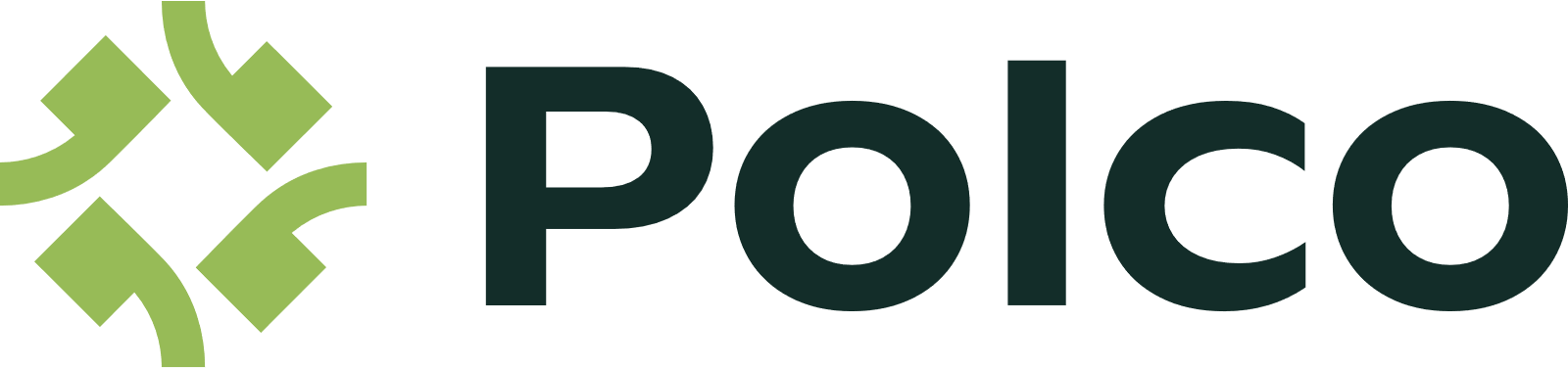 info.polco.us
Community Engagement
Citibot's advanced Generative AI fuels government communication in text messaging, web chat, and interactive alerts. Their products enable communications in 71 languages and ensure seamless and inclusive interactions for elevated operational efficiency and exceptional customer service.
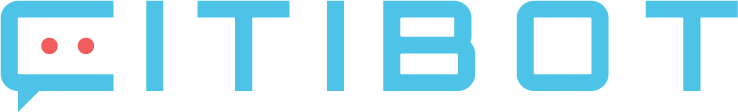 www.citibot.io
Community Engagement
AI-Powered Sensemaking analyzes large volumes of government data. With automatic data analysis and meticulously generated reports, it assists with focusing on more inclusive and efficient public decision-making.
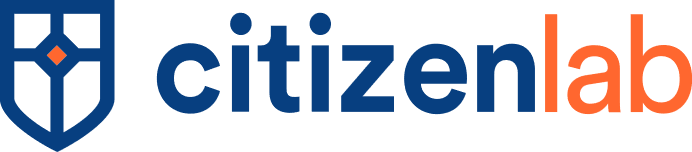 www.citizenlab.co/sensemaking
[Speaker Notes: Uses AI to analyze large volumes of citizen input data to gauge sentiment and make insights more powerful]
Community Engagement
The software streamlines the process of transforming public data into actionable insights for businesses and communities. They develop innovative tools that enable deeper connections between residents, businesses, and the communities they serve and inhabit.
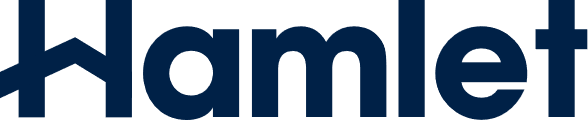 www.myhamlet.com
City Clerk – Legislative Process
A suite of legislative research, drafting, and workflow tools that assist local governments in streamlining their day-to-day legislative processes.
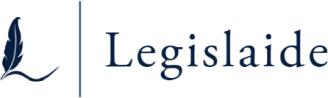 www.legislaide.com
Training – AI Education
One of the leading providers of AI Training. Uses AI-powered features to auto-generate course content — such as overall course structure, readings, assignments, and glossaries
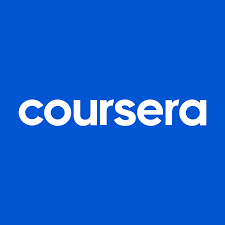 www.coursera.org
Transportation – Detection System
Video and hybrid (video and radar) detection systems are equipped with Iteris' PedTrax and SmartCycle algorithms for detection and differentiation between pedestrians, bicycles and vehicles.
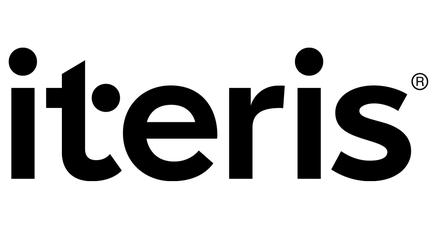 www.iteris.com
Transportation – Autononous Vehicles
Zoox will provide autonomous mobility-as-a-service in dense urban environments. They will handle the driving, charging, maintenance, and upgrades for its fleet of vehicles. The rider will simply pay for the service.
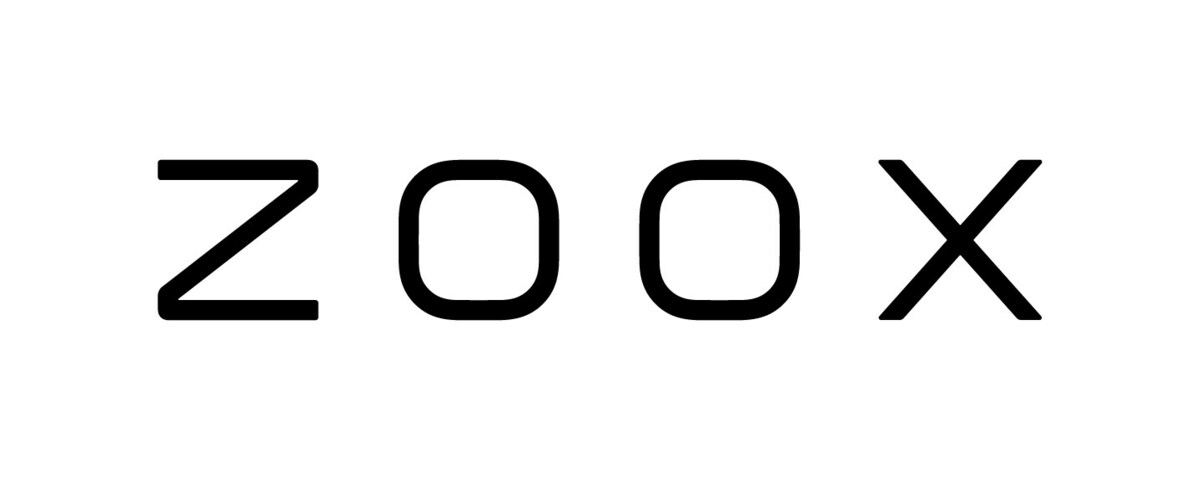 zoox.com
Admin: Analytics
Chat with files and get expert-level insights in seconds. Julius is an aggregate of different Large Language Models, including OpenAI's GPT-4 and Anthropic's Claude, which they’ve equipped to write Python code and use tools. As a result, Julius can complete a variety of computational and analytical tasks.
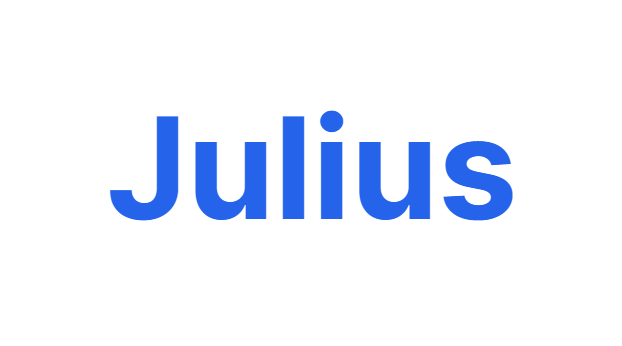 julius.ai
Admin: Note Taking
Connect a Google or Microsoft calendar and schedule OtterPilot to auto-join Zoom, Microsoft Teams, or Google Meet to take and share meeting notes.
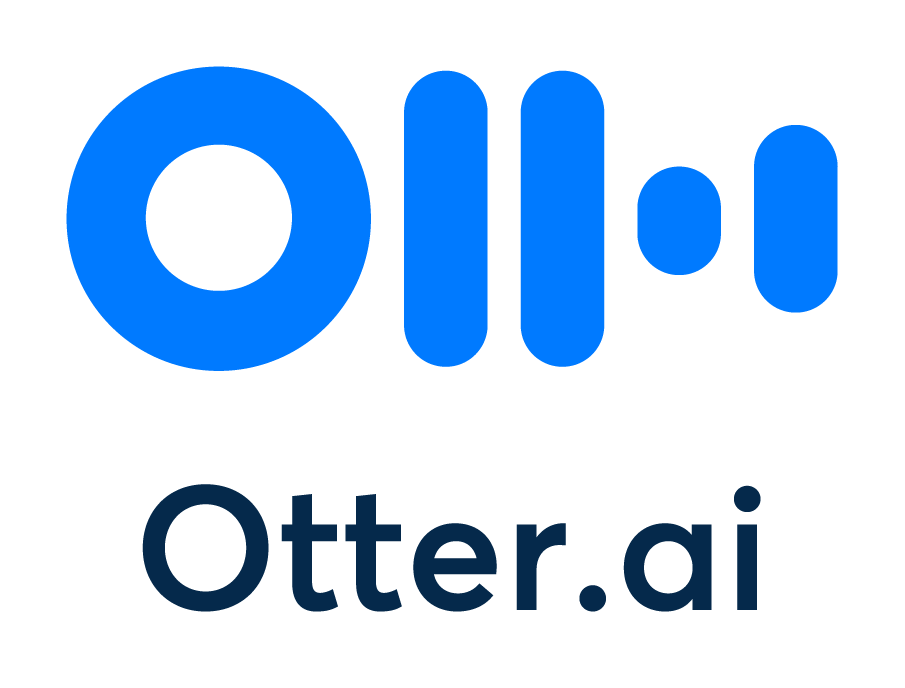 otter.ai
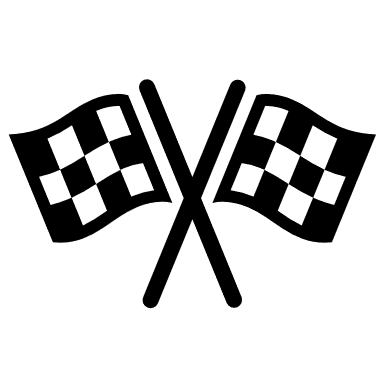 Getting Started
Risks And Challenges
[Speaker Notes: Ethical AI is artificial intelligence that adheres to well-defined ethical guidelines regarding fundamental values, including such things as individual rights, privacy, non-discrimination, and non-manipulation. Ethical AI places fundamental importance on ethical considerations in determining legitimate and illegitimate uses of AI. Organizations that apply ethical AI have clearly stated policies and well-defined review processes to ensure adherence to these guidelines.]
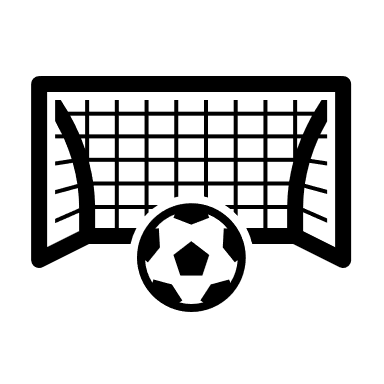 AI Has The Potential To Bring Significant New Capabilities To City Staff And Community.
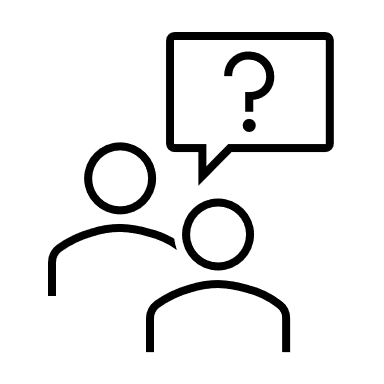 Questions